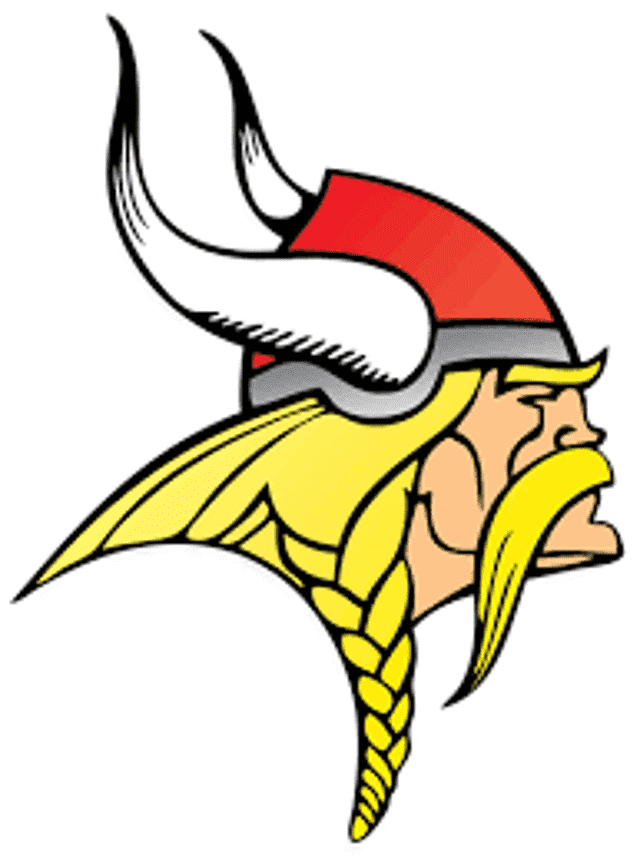 NPHS Counseling Newsletter
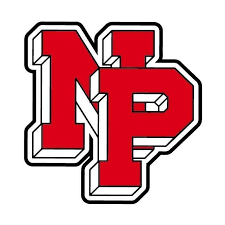 September 2023 - November 2023
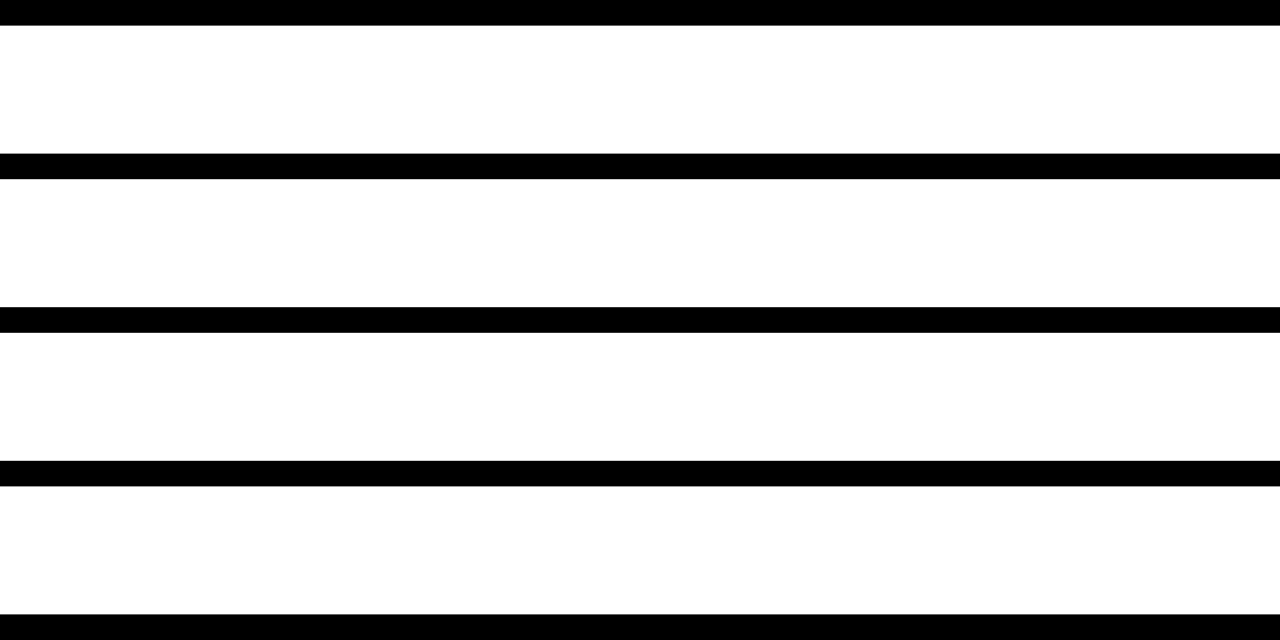 Mrs. Parrish: 
Counselor (M-Z) mparrish@northposey.k12.in.us 812-673-4242 (option 2)
Ms. Bretz: 
Counselor (A-L)
rbretz@northposey.k12.in.us
812-673-4242 (option 2)
Mrs. Rose: 
College Connection Coach
arose@northposey.k12.in.us
812-673-4440
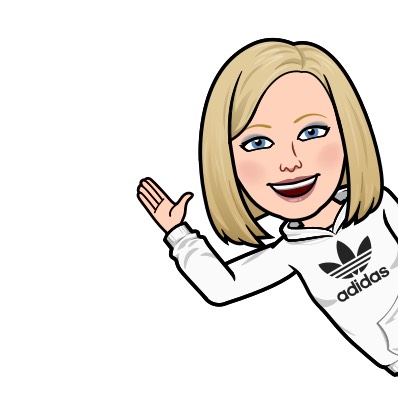 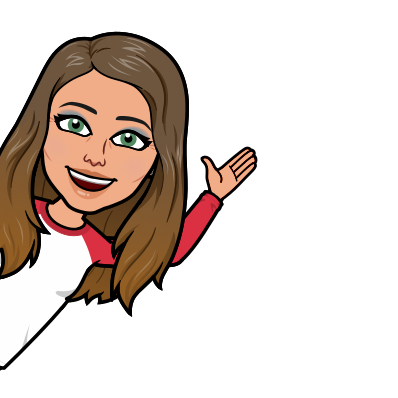 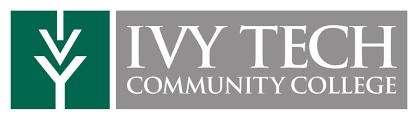 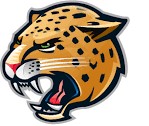 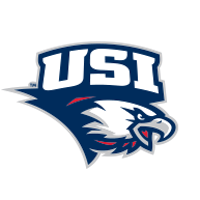 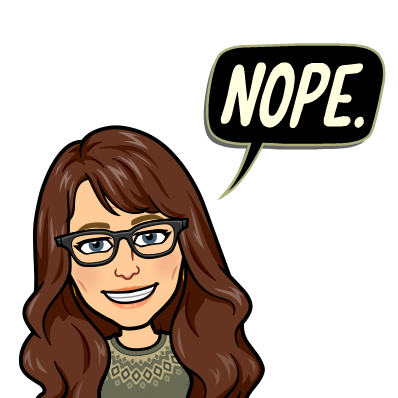 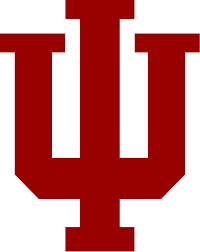 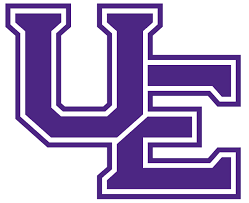 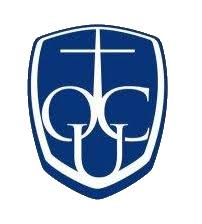 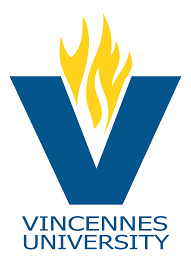 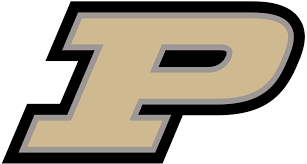 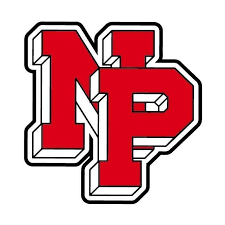 Information for Parents
We encourage you to use the Harmony Parent Access System to have access to your child’s grades, attendance, discipline, lunch account balance, and assignment summaries.  Email your child’s counselor to request information to set up your account if you have not already.  If you do not have Internet access at home, you can set up a free email account at any public library.
Harmony         Harmony Log In

Progress Reports are available online through your Harmony Parent Access.  Hard copies are available only upon request by calling the office at 812-673-4242.

If you or your student need a transcript for any reason (college/university, insurance purposes, etc), you will need to request it through Parchment.  Mrs. Rose will assist students in creating Parchment accounts in class.
Parchment Account        Parchment

Seniors have three days to visit college campuses. If you/your parents do not give the high school office notice of your college visit, it will not be counted as excused.  You must also bring back a document from the school stating you were there and turn this into Mrs. Lingafelter.

To sign up for College Rep Visits at North Posey, email your counselor.  You must be signed up at least a day in advance to attend the visit.
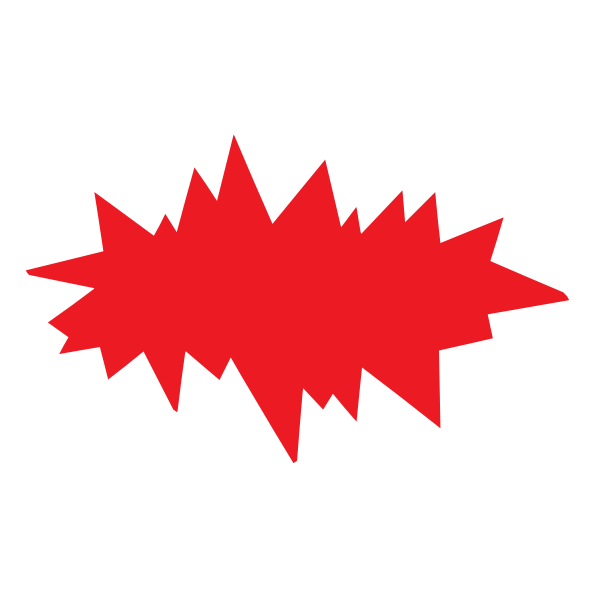 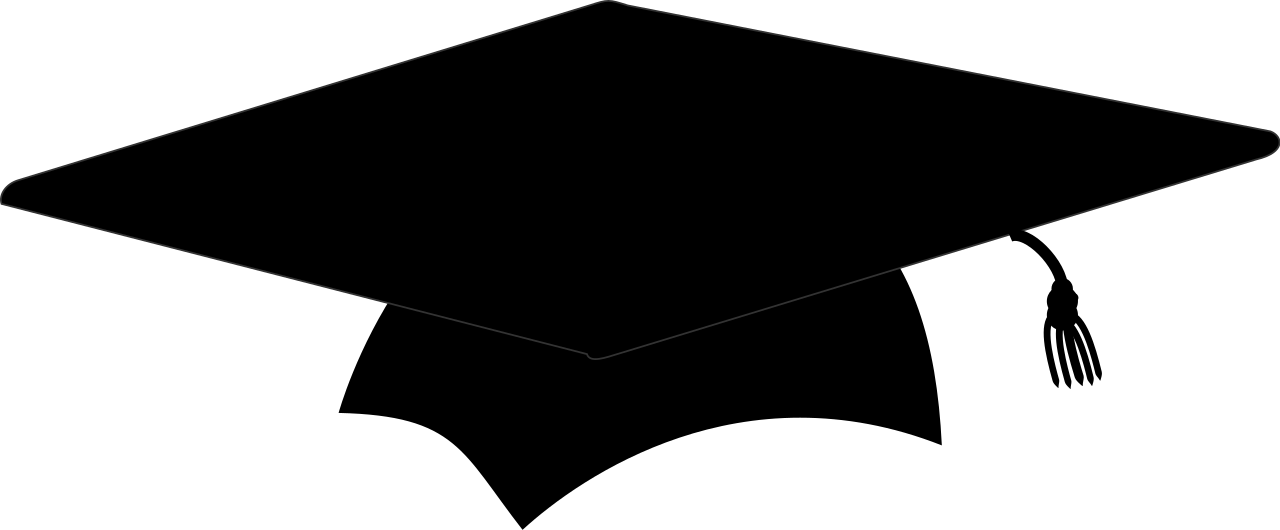 Stay Updated!
Seniors
All seniors must create a Parchment account to request transcripts be sent to a college or university.   Use a personal email account, not your school email. You may need access to your Parchment account after graduation once your school email is disabled.  Parchment Account       Parchment     

College Board Accounts - please use a personal email and not your school email account.  Your school email account is disabled after graduation.  Please save the email used, security phrase, and password.   Collegeboard.org

Seniors have three days to visit college campuses. If you/your parents do not give the high school office notice of your college visit, it will not be counted as excused.  You must also bring back a document from the school stating you were there and turn this into Mrs. Lingafelter.
To sign up for College Rep Visits at North Posey, email your counselor.  You must be signed up at least a day in advance to attend the visit.  

Seniors who are 21st Century Scholars must complete the Scholars Success Program online in order to be eligible for their scholarship. Visit Mrs. Rose in the Counseling Office if you have any questions.  Website  21st Century Scholars

Athletes who plan on participating in Division I or II athletics must register with the NCAA Eligibility Center. Click the link to register:  NCAA Eligibility Center.

With questions regarding dual credits, visit Mrs. Rose in the Counseling Office.  Please remember that you need 6 dual credits for the Academic Honors Diploma and 3 of those must be in a core content class (English, Math, Science, Social Studies).
Upcoming Events:

8/28 - Ball State College Rep

9/18-9/21 - Senior Mtgs with 
	       Counselors

9/14  - Wabash College Rep

9/25 - USI College Rep

9/28 - Murray State Rep 

10/02 - Oakland City Univ Rep

10/06 - Hanover College Rep

TBD - Vincennes Univ Rep 

College Rep Visits are during Flex in the auditorium.


Be aware of early action deadlines pertaining to college applications and FAFSA!
Scholarships & Financial Aid
Updated Scholarship Information	 Scholarships (Updated thru Dec)

Additional Scholarship Search      Scholarship Search
This includes ALL opportunities, not just USI

Posey County Community Foundations       PCCF Scholarships
These scholarships will be available in December

FSA ID	 FSA ID

FAFSA*     FAFSA
  

*The FAFSA must be submitted by 11:59pm (CT) April 15, 2024  
  This is the FEDERAL DEADLINE.  Colleges and universities 
   may have their own EARLIER deadlines!!!
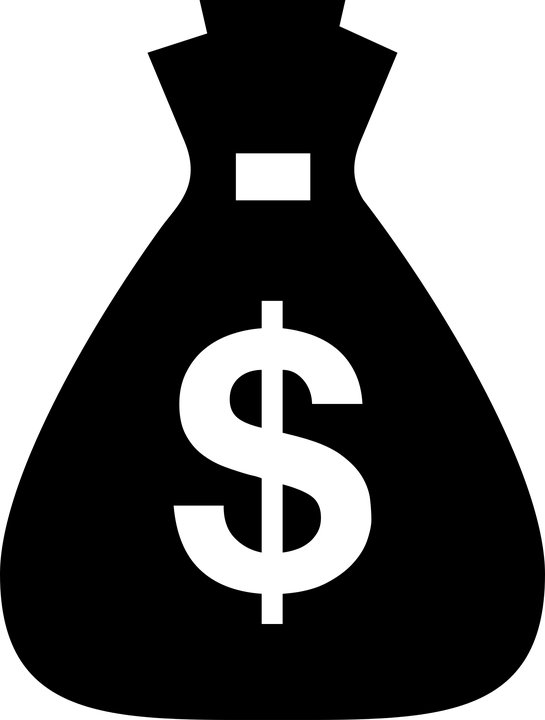 Scholarship Procedures
Ms. Bretz will maintain a scholarship document with all available scholarships listed for the entire school year.  This document will be updated when scholarships are received.  Please know that this is a working document and will be updated often. 
Scholarships due in the spring will not be available until closer to their deadlines.  When new scholarships are available that do not have online applications, paper applications will be in the Guidance office in red folders.  
If you take the last application, please let Ms. Bretz know.  
You must pay attention to the deadlines.  If you need a letter of recommendation, please give who you ask adequate time to complete it.  Please make sure any essays required are completed timely and have correct spelling, grammar and punctuation.  Please complete the entire application!  
This list is not a comprehensive list of all scholarships available.  These are just the ones sent to North Posey.  Look for scholarships on your own, but do not pay for any scholarship searches.  Search the internet, TikTok, and even where your parents/guardians work.  Be creative!  There is a lot of money up for grabs for college!

Happy Applying!!!
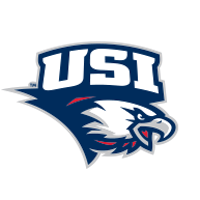 COLLEGE 
GO
WEEK
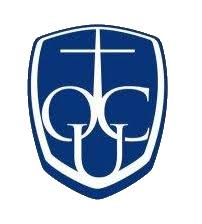 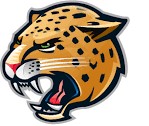 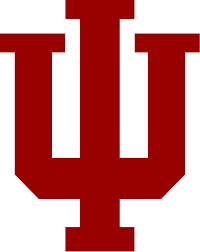 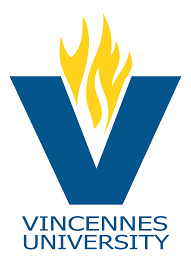 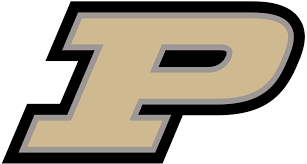 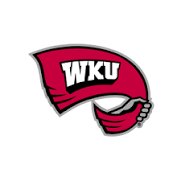 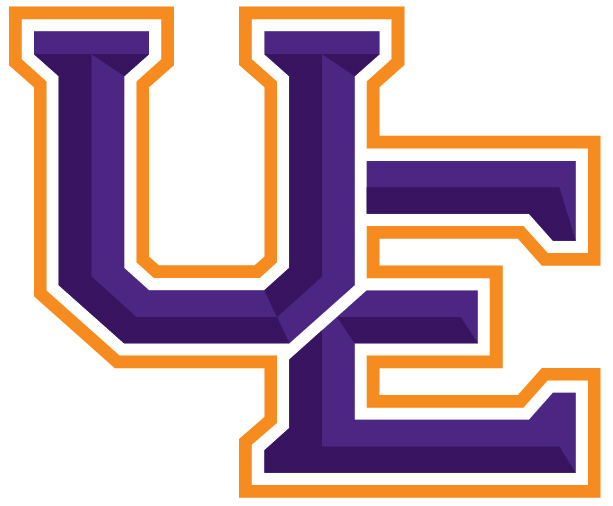 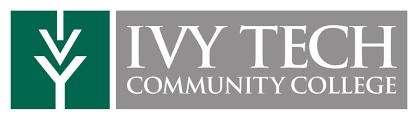 College Go Week is September 25-29, 2023.  During this week, several colleges and universities will waive application fees.  September 22, 2023 is Why Apply Day.  Ask your teachers where they went to college and why!
When filling out college applications, make sure to check the deadlines.  Some have a November 1st early action deadline,  After that, applications are accepted on a first come first serve basis.
SAT SCHOOL DAY FOR SENIORS - OCTOBER 26
We will be offering the SAT here at school on Thursday, October 26.  This is a chance to take the test in a familiar environment during the school day.  This is a virtual day due to staff professional development.  Students who choose to test will not have any virtual assignments that day.  
The cost is $60.  Students who are on free/reduced lunch have a discounted cost.  Payments can be made in cash or by check (made out to North Posey High School) to our treasurer, Mrs. Price.  Her office is located in the main high school office.  
Please let Ms. Bretz know if you are going to take the test by Wed Sept 20th.   If you decide to not test after the deadline (Sept 20), you may be responsible for any unused test fees ($30) the school incurs.
Students Taking Advanced Placement Classes
By taking an Advanced Placement (AP) class, it is expected that you will take the AP exam in May.  You must register in My AP.  Your teachers can help you with this.  
The State of Indiana pays for all AP tests in core classes (math, English, science, social studies).  Students will be responsible for fees for all other AP exams.  If you have questions or financial concerns, please see Ms. Bretz.
Test orders are finalized in November.  If you do not take the AP test in May for any reason, you will be responsible for any fees associated with your test.
Senior Meetings
Ms. Bretz and Mrs. Parrish will hold individual meetings with seniors and their parents Sept 18-22 from 8am-12pm and 1:00pm-5:30pm.  These 15 minute meetings are the perfect time to bring your questions regarding graduation requirements, college visits, scholarships, and testing.  We will keep these meetings to 15 minutes to be respectful of everyone’s time.  Additional questions can be answered at a later date and time set up individually with your student’s counselor.
Students with Last Names A-L should contact Ms. Bretz to schedule                   rbretz@northposey.k12.in.us
Students with Last Names M-Z should contact Mrs. Parrish to schedule       mparrish@northposey.k12.in.us
Guidance Round Table
Every 3rd Monday of the month, Mrs. Parrish, Ms. Bretz, and Mrs. Rose will hold informational seminars in the auditorium during Flex period.  Some topics may be specific to each grade, or could apply to anyone. Topics to include Parchment, Scholarships, Dual Credits, Pathways, Testing, and many many more!!!  Listen to the announcements, watch the weekly newsletter from Mrs. Eagan, and check your email for dates and topics!
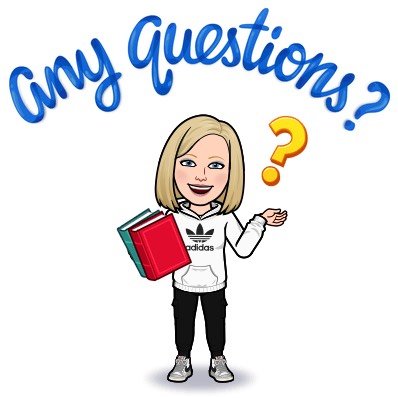 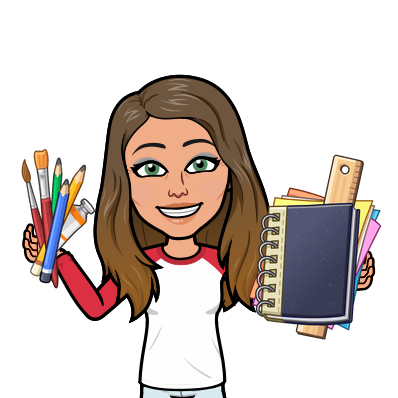 SAT Dates 2023-2024
Test Date		Registration Deadline		Late Registration
Oct 7				Sep 7				Sep 26
Nov 4			Oct 5					Oct 24
Dec 2			Nov 2				Nov 21
Mar 9	 (Digital*)		Feb 23				Feb 27
May 4 (Digital*)		Apr 19				Apr 23
Jun 1	 (Digital*)		May 16				May 21
*DIGITAL FORMAT BEGINNING MAR 2024*

(ALL JUNIORS WILL TAKE THE SAT IN MARCH OF 2024)
North Posey Code
153635
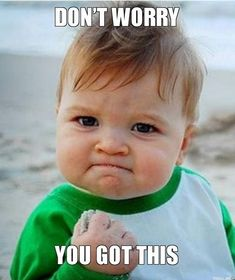 ACT Dates 2023-2024
Test Date		Registration Deadline		Late Registration
Oct 28		Sep 22				Oct 6 - Oct 20
Dec 9		Nov 2				Nov 17 - Dec 1
Feb 10		Jan 5					Jan 19 - Feb 2
Apr 13		Mar 8					Mar 22 - Apr 5
Jun 8			May 3				May 17 - May 31
Jul 13		Jun 7					Jun 21 - Jul 5
*If you take the ACT, please bring a copy of your scores to your counselor.
North Posey Code
153635
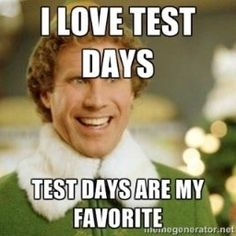 Workforce Ready Grant
Want FREE short term training?  

The Workforce Ready Grant is a state program where qualifying short term certificates can be paid for by the state.  
These programs are offered through Ivy Tech and Vincennes University.  Programs include those within IT and business, transportation and logistics, health and life sciences, as well as advanced manufacturing. 

See Mrs. Rose in the guidance office for details and a list of qualifying programs.

Visit Workforce Ready Grant for more information.
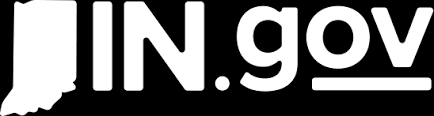 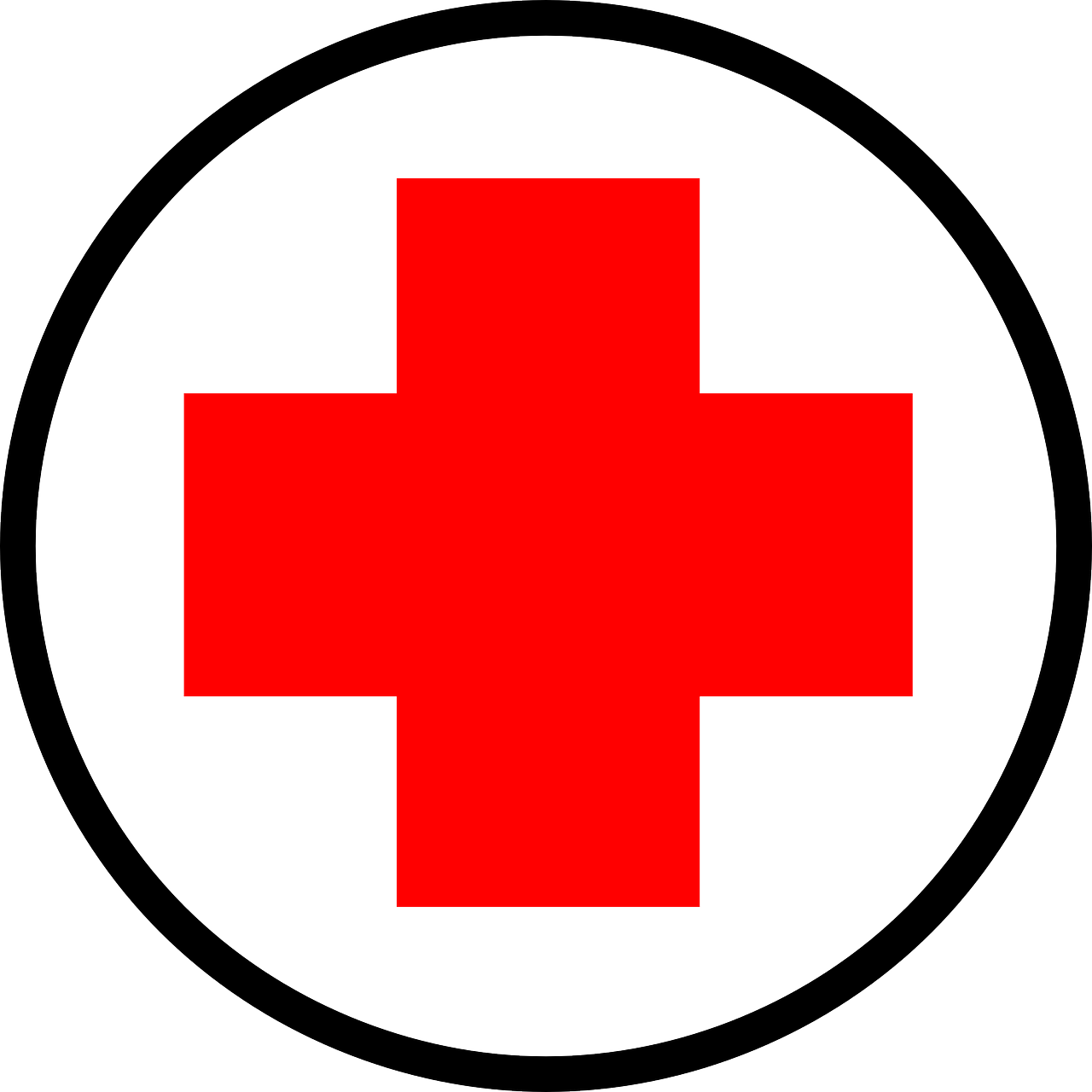 Required Immunizations

Meningococcal booster dose

Hepatitis A- both doses
Immunizations for 2023-2024
A meningococcal booster dose is required for students entering grade 12. The meningococcal booster is not required for students in Grade 12 who received dose #1 on or after their 16th birthday.

Students are also required to have both doses of Hepatitis A vaccines. Please check your emails from Jerra Rhoads, the school nurse, for further information.

Please talk with your child’s healthcare provider about the meningococcal and Hepatitis A vaccine.

For any other questions please contact Jerra Rhoads at 812-673-4242 (option 4).
North Posey Debit Card
Earn funds for your school with every purchase made using your North Posey debit card available exclusively from Liberty Federal Credit Union.  

A percentage of all your purchases will benefit the students of North Posey!

Application          North Posey Debit Card
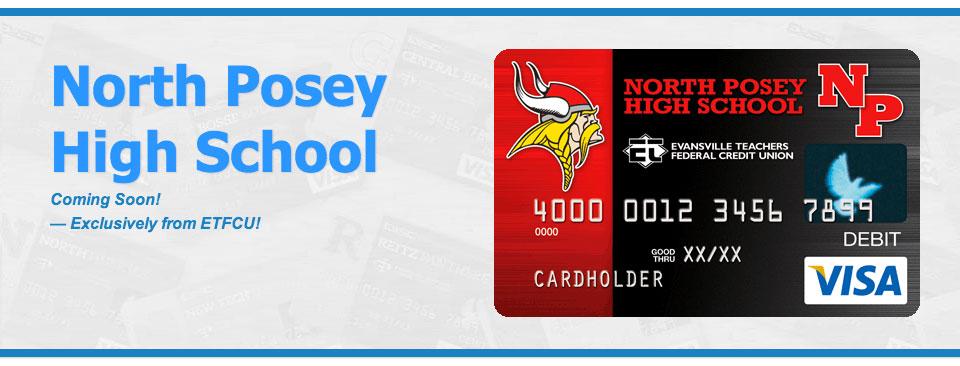 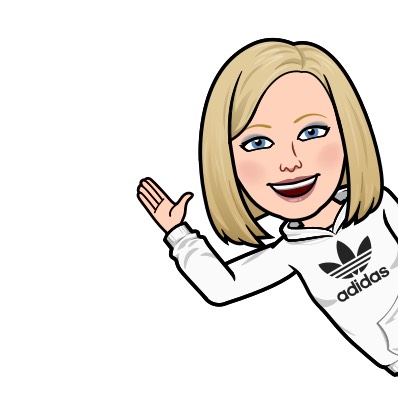 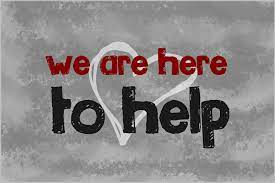 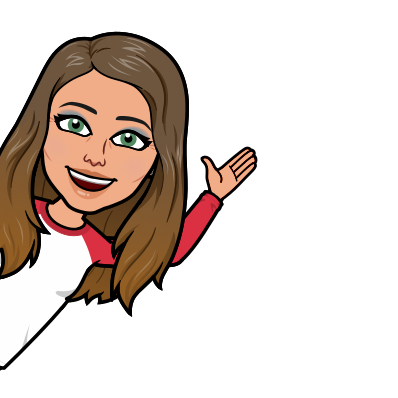 Hotline Contacts
National Suicide Prevention Lifeline:
988
National Teen Dating Abuse Helpline:
866-331-9474
The Trevor Project:
866-488-7386
Mrs. Parrish                                                               Ms. Bretz
Advice from Our Professionals – Youth First
  Informative articles by Youth First Social 
         Workers on a variety of topics
National Domestic Violence Hotline:
800-799-7233
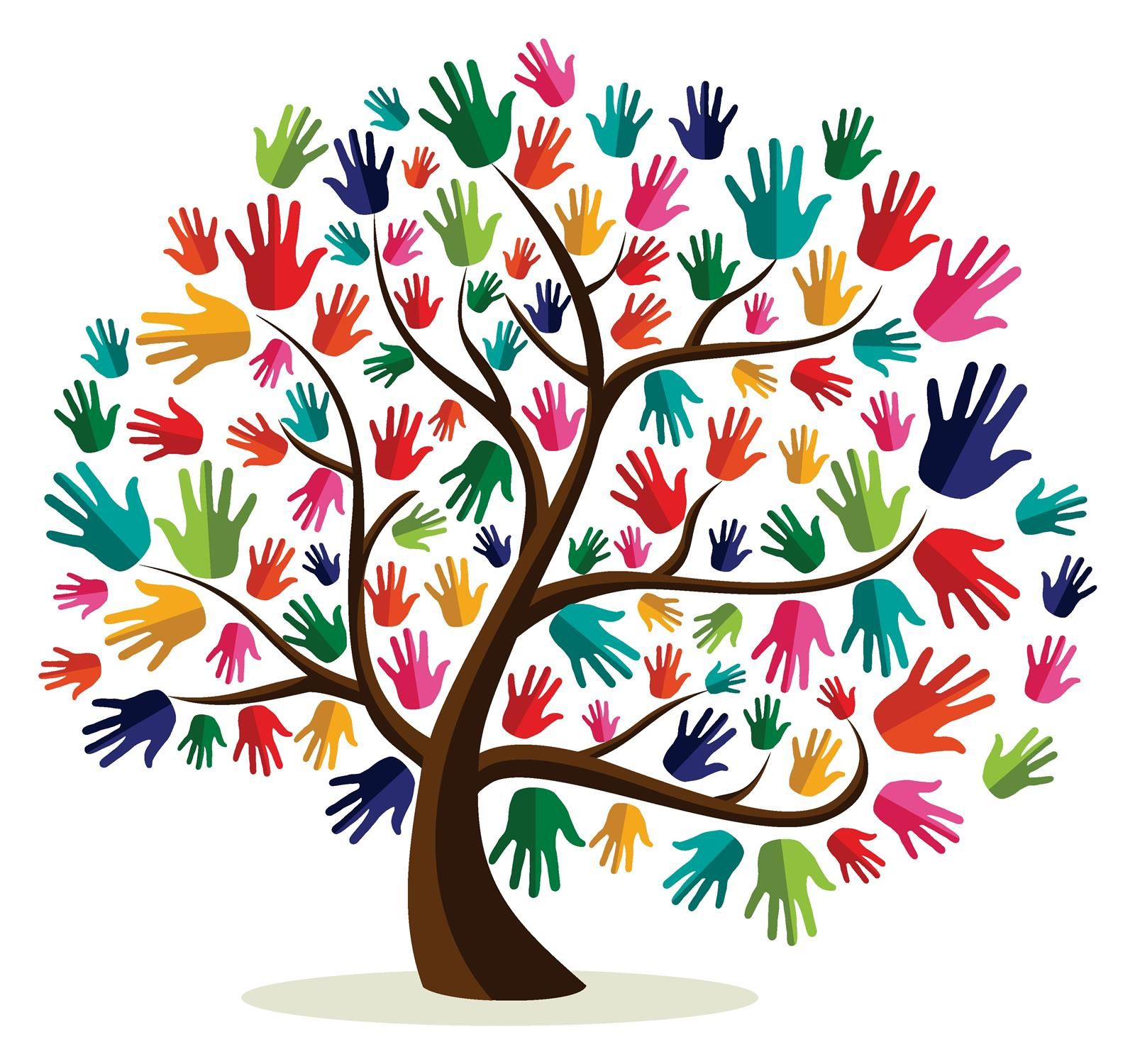 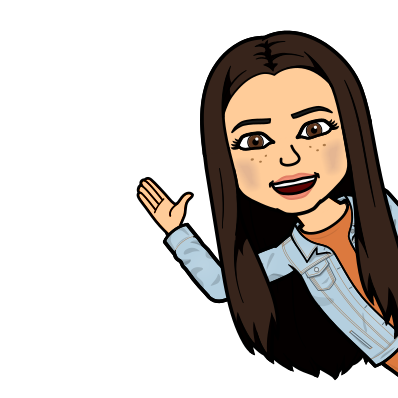 Mrs. Rasch

Youth First
Social Worker
We are here for you!
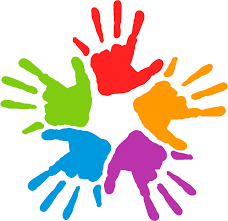 Other Office Staff Contacts
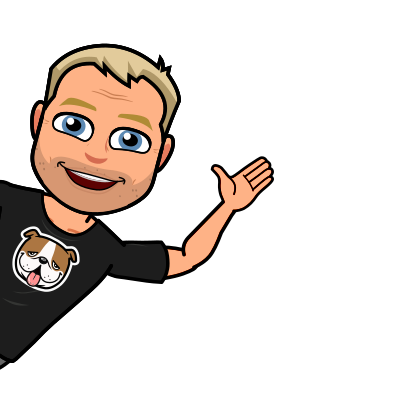 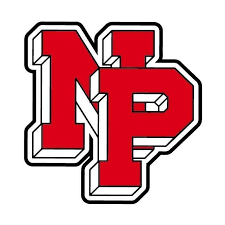 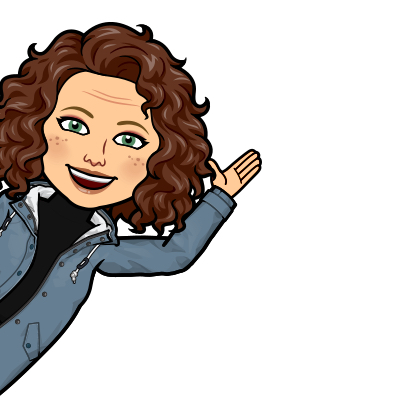 Sean Fisher - Principal				       Amy Duvall - Assistant Principal
sfisher@northposey.k12.in.us                                         aduvall@northposey.k12.in.us
812-673-4242									            812-673-4242
 				                                      		


      				           				                            
Shelly Eagan - Office Secretary		     		         Carolyn Price - Treasurer
meagan@northposey.k12.in.us                                        cprice@northposey.k12.in.us
812-673-4242 (option 7)						     812-673-4242 (option 6)


                          
       

Lori Lingafelter - Attendance Secretary		      Officer Charles Carter, SRO
llingafelter@northposey.k12.in.us			               ccarter@northposey.k12.in.us
812-673-4242 (option 1)						                      812-673-4242
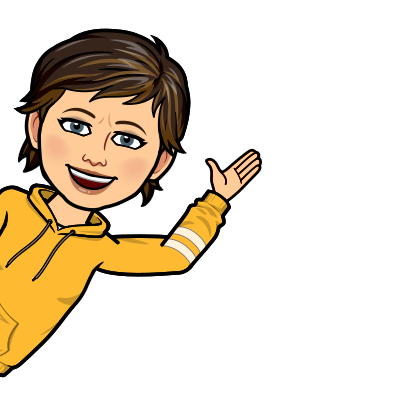 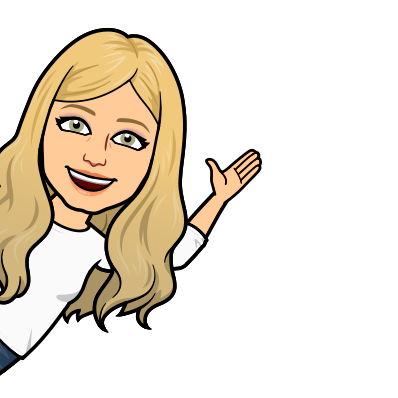 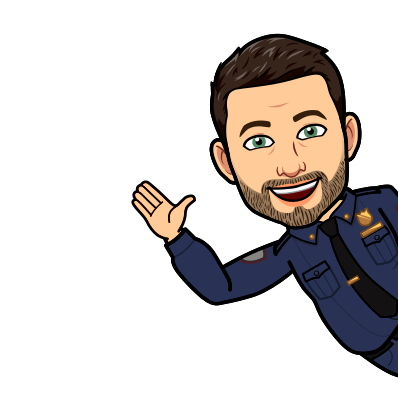 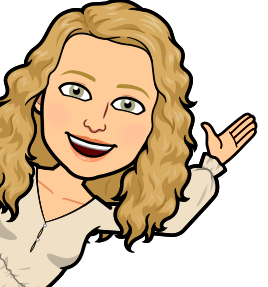